SOLM171 International Refugee Law
Week 7, Non-refoulement and Complementary Protection
OUTLINE
What did you think of the readings?
Refugee Status
Non-refoulement in the Refugee Convention
Non-refoulement in Human Rights instruments
Complementary Protection
Consolidation Activity
Article 1A(2) 1951 Refugee Convention [as modified by the 1967 Protocol]
‘A person who…owing to well-founded fear of being persecuted for reasons of race, religion, nationality, membership of a particular social group or political opinion, is outside the country of his nationality and is unable or, owing to such fear, is unwilling to avail himself of the protection of that country; or who, not having a nationality and being outside the country of his former habitual residence as a result of such events, is unable or, owing to such fear is unwilling to return to it’
What is the significance of being granted refugee status? As opposed to other qualifications?
Granted rights and protections provided by the Convention, articles 2 to 34 of the Convention
The stronger the level of attachment to the country of refuge, the higher the level of protection and of States’ obligations to refugees
Art 7(2) exemption from reciprocity; Art 14 (artistic rights); Art 16(2) cautio judicatum solvi
Residence
Art 15 right of association; Art 17 employment; Art 19 access to liberal professions; Art 21 housing
Lawful stay
Lawful presence
Art 26 freedom of movement; Art 32 protection against expulsion; Art 18 self-employment
Simple presence
Art 31 exemption from penalties on account of unauthorised entry; Art 4 freedom of religion
Art  3 non-discrimination among refugees; Art 16(1) access to courts; Art 33(1) NON-REFOULEMENT
No qualification
Article 33, 1951 Refugee Convention 
Prohibition of expulsion or return (‘refoulement’)
No Contracting State shall expel or return (‘refouler’) a refugee in any manner whatsoever to the frontiers of territories where his life or freedom would be threatened on account of his race, religion, nationality, membership or a particular social group or political opinion.
The benefit of the present provision may not, however, be claimed by a refugee whom there are reasonable grounds for regarding as a danger to the security of the country in which he is, or who, having been convicted by a final judgment of a particularly serious crime, constitutes a danger to the community of that country.
Negative obligation
EXCEPTION
Not exclusion from refugee status, continues to be a refugee, expelled to STC
Article 3, 1933 Convention relating to the International Status of Refugees
Each of the Contracting Parties undertakes not to remove of keep from its territory by application of police measures, such as expulsions or non-admittance at the frontier (refoulement), refugees who have been authorised to reside there regularly, unless the said measures are dictated by reasons of national security or public order.
What is significantly different from this earlier variation?
G. Ben-Nun, ‘The British-Jewish Roots of Non-refoulement and its True Meaning for the Drafters of the 1951 Convention’, (2014)
Interdiction of refugees in the high seas was a well-known phenomenon since the late 1930s
Article 33, 1951 Refugee Convention 
At the time of signature, ratification or accession, any State may make reservations to articles of the Convention other than to articles 1, 3, 4, 16(1), 33, 36-46 inclusive.
No derogation
No Exceptions
No Derogations
International Human Rights Law
Rule
Non-refoulement
Exceptions
No Derogations
CAT
ICCPR
ECHR
Refugee Convention
Rule
What is the personal scope of application?
Protection against refoulement concerns not only ‘recognised’ refugees, but also those seeking asylum as well
Wording of the clause, no qualifications (art 31 VCLT)
Travaux Preparatoires of 1951 RC
UNHCR, Handbook 28: status recognition is declarative, not constitutive
EXCOM Conclusion N79 (1996): non-refoulement protects ‘irrespective of whether or not individuals have been formally recognised as refugees’
Jurisprudence UKHL, Sivakumaran, L Goff: ‘the non-refoulement provision in Art 33 was intended to apply to all persons determined to be refugees under Art 1 of the Convention’
Individual assessment, EXCOM N30, Hirsi Jamaa v Italy (2012)
Disputed contra: US SC in Sale (1992)
Rejected by I-ACom HR in The Haitian Centre for Human Rights case (1997)
Why is it significant that non-refoulement apply to those seeking asylum, and not just recognised refugees?
Thinking also about why did not adopt the 1933 version of NR
Article 31, ‘the Contracting States shall not impose penalties, on account of their illegal entry or presence’
Is ‘where his life or freedom would be threatened’ a broader or narrower understanding of a refugee?
What do Lauterpacht and Bethlehem argue?
‘…must be construed to encompass circumstances in which a refugee or asylum seeker (a) has a well-founded fear of being persecuted, (B) face real risk of torture or cruel, inhuman or degrading treatment or punishment, or (c) faces other threats to life, physical integrity or liberty’
What is the material scope of application?
Comprises acts of expulsion, removal, and also non-admittance at the border.
Wording of the clause, after ‘return’ reference to the French term ‘refoulement’
TP: ‘the practice known as refoulement in French did not exist in English language. In Belgium and France, however, there was a definite distinction between expulsion, which could only be carried out in pursuance of a decision of a judicial authority, and refoulement, which meant either deportation as a police measure or non-admittance at the frontier’
UN Declaration on Territorial Asylum (1967)
EXCOM Conclusions N6 and N85
RISK = threat to life or freedom on account of race, religion, nationality, membership of a particular social group or political opinion
Does this only apply to formal policies of the state?
Attacks on Syrian refugees by Turkish border guards
Smoke canisters and rubber bullets by Spanish Guardia Civil
Actions by private citizens?
Hungary conscripted ‘border hunters’
Greek militias in the Evros region
‘Voluntary repatriation’?
What is the territorial scope of application?
Applies wherever the State exercises jurisdiction (inland or abroad), provided the refugee is outside country of origin
AT THE BORDER: The border does not benefit of extraterritoriality status, neither ports or airports (ECtHR, Amuur v France, 1996); Refoulement at the border = refoulement from within State territory (ECtHR, N.D. & N.T. v Spain, 2020)
ON HIGH SEAS: US SC Sale (1992), dismissed extraterritorial applicability, referring to TP and contextual argument; rejected by Inter-American Commission; ECtHR Hirsi v Italy, confirmed Sharifi v Italy & Greece
WITHIN 3RD COUNTRIES: If person still within country of origin, RC does not apply (UKHL, Prague Airport, 2004) = does not meet ‘alienage’ condition
Non-refoulement not asylum, right to claim territorial protection or right of residence in country of refuge
Only applies to those falling within Art 33(1) RC
Art 33 RC is said not to prevent removals to ‘Safe Third Countries’ (where no threats on Convention grounds)
Allows for exceptions
No full protection against removal to face persecution
…Response
EXTENDED NON-REFOULEMENT
COMPLEMENTARY PROTECTION
Extended non-refoulement protection in human rights instruments
Universal and Regional
CAT, ICCPR, ECHR
Extended refugee definition (Africa, Americas)
Subsidiary Protection Status (EU)
Regional
1984 Convention Against Torture (CAT)
Art 2, positive obligations, no exceptions
Each State Party shall take effective legislative, administrative, judicial or other measures to prevent acts of torture, in any territory under its jurisdiction.
No exceptional circumstances whatsoever, whether a state of war or a threat of war, internal political instability or any other public emergency, may be invoked as a justification of torture
An order from a superior office or a public authority may not be invoked as a justification of torture.
1984 Convention Against Torture (CAT)
Art 3, explicit non-refoulement principle
No State party shall expel, return (‘refouler’) or extradite a person to another State where there are substantial grounds for believing that he would be in danger of being subjected to torture.
For the purpose of determining whether there are such grounds, the competent authorities shall take into account all relevant considerations including, where applicable, the existence in the States concerned of a consistent pattern of gross, flagrant or mass violations of human rights.
1984 Convention Against Torture (CAT)
General Comment No. 2
Art 2 CAT embodies an ‘absolute prohibition against torture…non-derogable in character…accepted as a matter of customary international law’
‘no exceptional circumstances whatsoever may be invoked by a State party to justify acts of torture in any territory under its jurisdiction…this includes any threat of terrorist acts’
‘any territory includes areas where the State party exercises directly or indirectly, in whole or in part, de jure or de facto effective control’ – includes military bases, detention facilities abroad
1966 International Covenant on Civil and Political Rights (ICCPR)
Art 2, negative and positive obligations
Each State Party to the present Covenant undertakes to respect and to ensure to all individuals within its territory and subject to its jurisdiction the rights recognised in the present Covenant, without distinction of any kind, such as race, colour, sex, language, religion, political or other opinion, national or social origin, property, birth or other status
Where not already provided for by existing legislative or other measures, each State Party to the present Covenant undertakes to take the necessary steps, in accordance with its constitutional processes and with the provisions of the present Covenant, to adopt such laws or other measures as may be necessary to give effect to the rights recognised in the present Covenant.
1966 International Covenant on Civil and Political Rights (ICCPR)
Art 7, no exceptions
No one shall be subjected to torture or to cruel, inhuman or degrading treatment or punishment. In particular, no one shall be subjected without his free consent to medical or scientific experimentation
Non-refoulement as implicit positive obligation
1966 International Covenant on Civil and Political Rights (ICCPR)
Art 4, no derogations
In time of public emergency which threatens the life of the nation and the existence of which is officially proclaimed, the States Parties to the present Covenant may take measures derogating from their obligations under the present Covenant to the extent strictly required by the exigencies of the situation, provided that such measures are not inconsistent with their other obligations under international law and do not involve discrimination solely on the grounds of race, colour, sex, language, religion or social origin.
No derogation from article 6, 7, 8 (paragraphs 1 and 2), 11, 15, 16 and 18 may be made under this provision.
ICCPR, Munaf v Romania (2009)
Left Romanian embassy and captured by US forces in Iraq, held in incommunicado detention, subjected to torture, and handed over to Iraqi government to face unfair trial for terrorism
14.2 The HRC had to decide whether ‘by allowing the author to leave the premises of the Romanian Embassy in Baghdad, it exercised jurisdiction over him in a way that exposed him to a real risk of becoming a victim of violations of his rights under Art 7…which it could reasonably have anticipated. The Committee recalls…which is could reasonable have anticipated. The Committee recalls…that a State party may be responsible for extra-territorial violations of the Covenant, if it is a link the causal chain that would make possible violations in another jurisdiction…the risk of an extra-territorial violation must be a necessary and foreseeable consequence and must be judged on the knowledge the State party had at the time’.
Developing approaches
Art 16, ICCPR
Everyone shall have the right to recognition everywhere as a person before the law.
Art 1, International Convention for the Protection of All Persons from Enforced Disappearance
No one shall be subjected to enforced disappearance.
No exceptional circumstances whatsoever, whether a state of war or a threat of war, internal political instability or any other public emergency, may be invoked as a justification for enforced disappearance
1950 European Convention on Human Rights (ECHR)
Article 1, positive obligation
The High Contracting Parties shall secure to everyone within their jurisdiction the rights and freedoms defined in Section I of the Convention
Article 3, no exceptions
No one shall be subjected to torture or to inhuman or degrading treatment or punishment
non-refoulement = implicit positive obligation
Art 15, no derogations
In time of war or other public emergency threatening the life of the nation, may make derogations…except from Articles 3, 4…
What is the personal scope of application? ECHR
No one = every person, includes criminals, terrorists and (illegal) immigrants
The conduct of the person concerned is immaterial, ‘the nature of the offence allegedly committed by the applicant is…irrelevant for the purposes of Article 3’
ECtHR, Saadi v Italy (2008) extradition of murder suspect
ECHR, Saadi v Italy (2008) [GC)
Expulsion to Tunisia of presumptive terrorist
125. Implicit obligation of non-expulsion ‘where substantial grounds have been shown for believing that the person concerned, if deported, faces a real risk of being subjected to treatment contrary to Art 3’
127. The prohibition is ‘absolute, irrespective of the victim’s conduct’
137. The court notes ‘the immense difficulties [States face] in modern times in protecting their communities from terrorist violence…but that cannot, however, call into question the absolute nature of Art 3’
138-139. The Court ‘cannot accept the argument of the UK…that protection against ill-treatment should be weighed against the interests of the community as a whole…the argument based on the balancing of the risk of harm if the person is sent back against the dangerousness her or she represents to the community if not sent back is misconceived.’
What is the material scope of application? ECHR
“Substantial grounds for believing” that the person faces a “real risk” of torture or inhuman or degrading treatment or punishment upon return
ECtHR, Soering v UK (1991)
The grounds on which treatment may be inflicted are irrelevant (no link to 1951 Convention grounds needed)
ECHR, Soering v UK (1989) [GC)
Extradition of murder suspect to US
88. ‘Art 3 makes no provision for exceptions and no derogation from it is permissible under Art 15…This absolute prohibition enshrines one of the fundamental values of democracy…and is generally recognises as an internationally accepted standard’
‘It would be hardly compatible with the underlying values of the Convention…were a Contracting State knowingly to surrender a fugitive to another State where there were [any] substantial grounds for believing that he would be in danger of being subjected to torture, however heinous the crime allegedly committed…extends also in cases in which the fugitive would be faced in the receiving State by a real risk of exposure to inhuman or degrading treatment or punishment’
What is the territorial scope of application? ECHR
The fact that ill-treatment may be perpetrated by or in the receiving State, does not diminish responsibility of Contracting (sending) State in which refugee presently is
The extraterritorial applicability of Art 3 ECHR recognised:
Al-Saadoon v UK (2009) detention of war prisoners in Iraq by UK prior to handover to Iraqi authorities for trial facing death penalty
Al-Skeini v UK (2011) unintentional killing of civilians in cross-fire between UK military forces and armed gunmen in Basra
Hirsi Jamaa v Italy (2012) interdiction of refugee boat on high seas by Italian Border Guard and handover to Libyan authorities in Tripoli
ECtHR, still pending S.S. and Others v Italy (2019)
17 applicants, survivors of shipwreck 6 November 2017
Dinghy carrying 150 people
Survivors allege Libyan Coast Guard obstructed Sea-Watch rescuers, returned 47 people to Libya
Italy cooperating with Libya to enable coastguard to intercept people at sea and return them to Libya
People returned to Libya routinely exposed to torture
Amnesty and HRW joint intervention makes case that Italy plays decisive role in support of influencing Libyan migration control
Is DELEGATED or ‘BY PROXY’ refoulement covered?
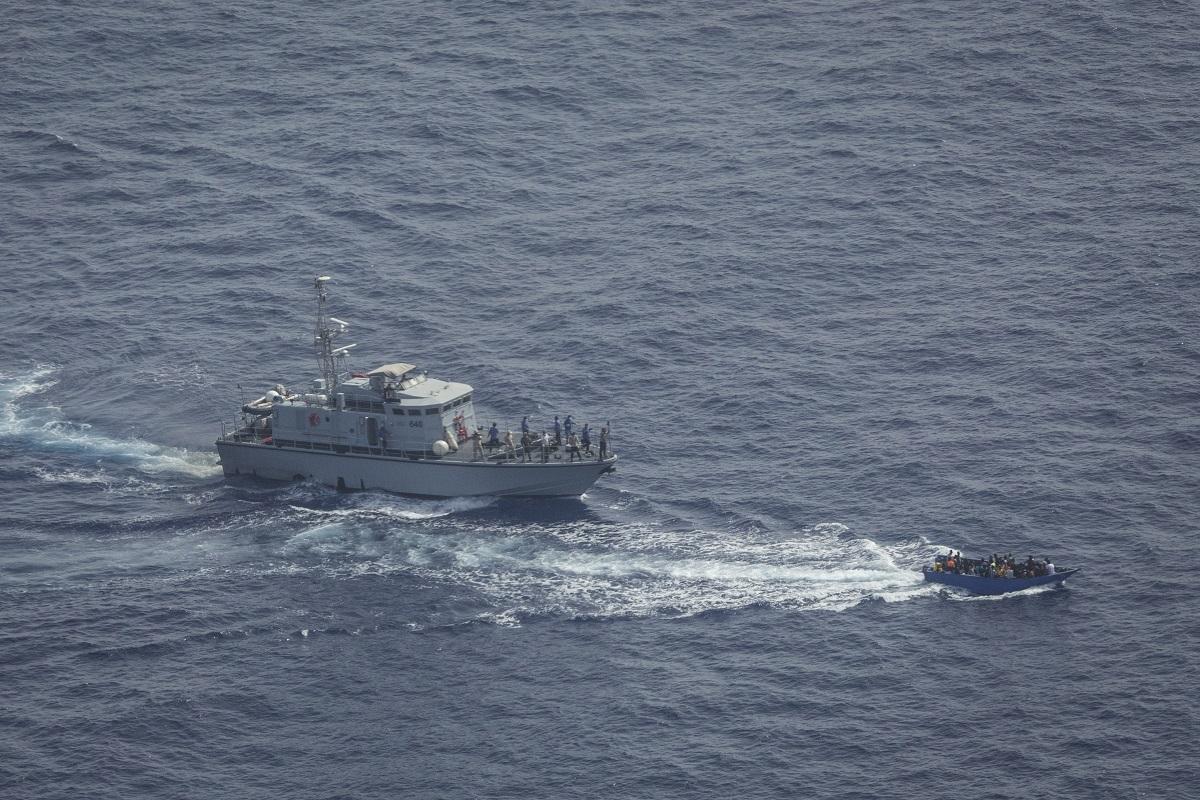 Non-refoulement in IHR
Art 33, Refugee Convention
Not asylum
Right to claim territorial protection, right of residence
Art 3, ECHR
Applies to everyone
Independently from Convention grounds
No exceptions are allowed
BUT does not give rise to a status
Gives rise to Complementary forms of protection
Complimentary forms of protection
As complimentary to the Refugee Convention, and more than the benefit of non-refoulement
Administrative or legislative mechanisms for regularising the stay of certain people, including those not eligible for refugee protection
EXCOM, ‘produce highest degree of stability and certainty by ensuring the human rights and fundamental freedoms of [beneficiaries] without discrimination’
Subsidiary Protection, EU
‘Withholding of removal’ and ‘deferral of removal’,
‘Persons in need of protection’, Canada
Have non-refoulement forms of protection become a substitute as opposed to compliment to refugee protection?
Week 8, Regional Definitions and Conflict-based Mobility
Cartagena Declaration
EU Qualification Directive
OAU
China
Turkey
Bangkok Principles
Presentation on different regional refugee ‘expanded’ definitions, 
select academic text Thursday, 14 Nov 10.00
PowerPoint presentation by Sunday, 17 November 22.00
Should we ever allow derogations to the principle of non-refoulement in times of national emergency, like the Covid-19 pandemic, and reject refugees at the border or expel them, even if that leads them to face dangerous situations in unsafe countries?
Consolidation Activity
Debate Exercise